การออกแบบโดยใช้ Ribbon Chart
สุรินทร์ทิพ ศักดิ์ภูวดล
Ribbon Chart
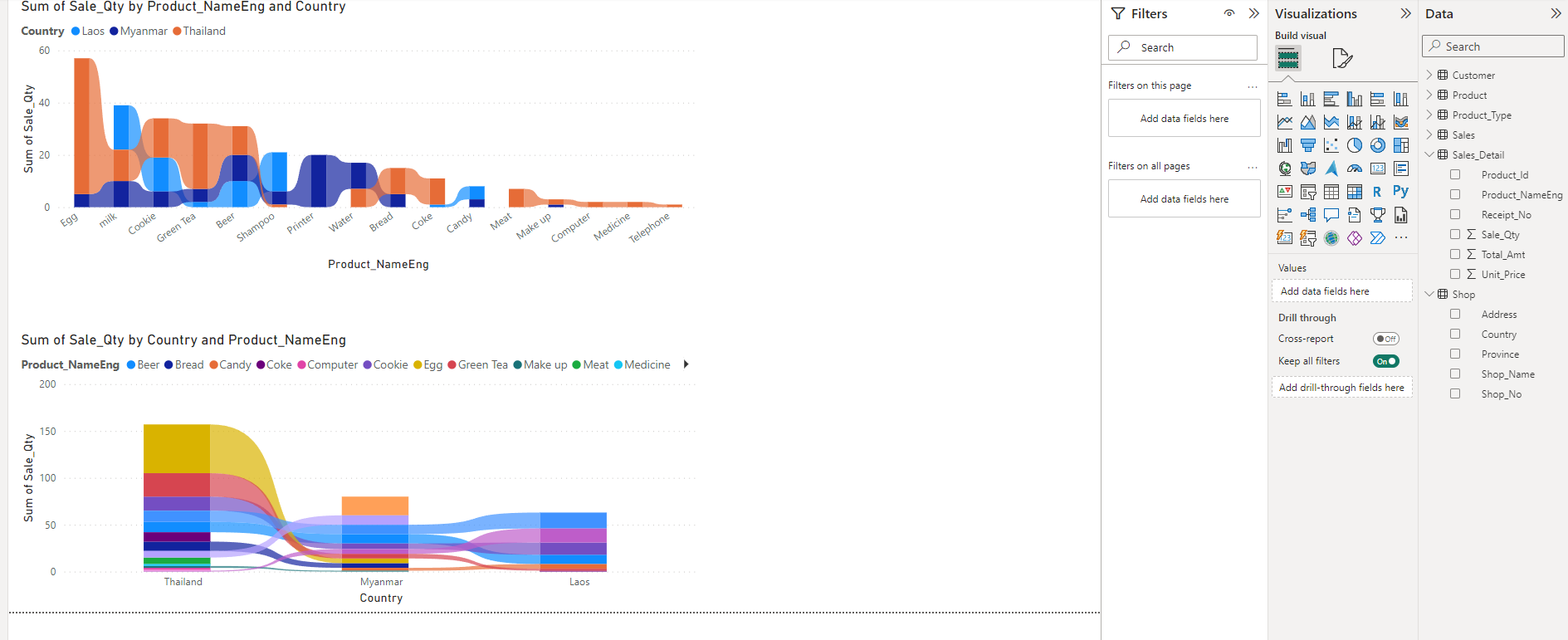 1. Click Ribbon Chart
2. ตั้งค่าตามนี้
Ribbon Chart แบบที่ 1
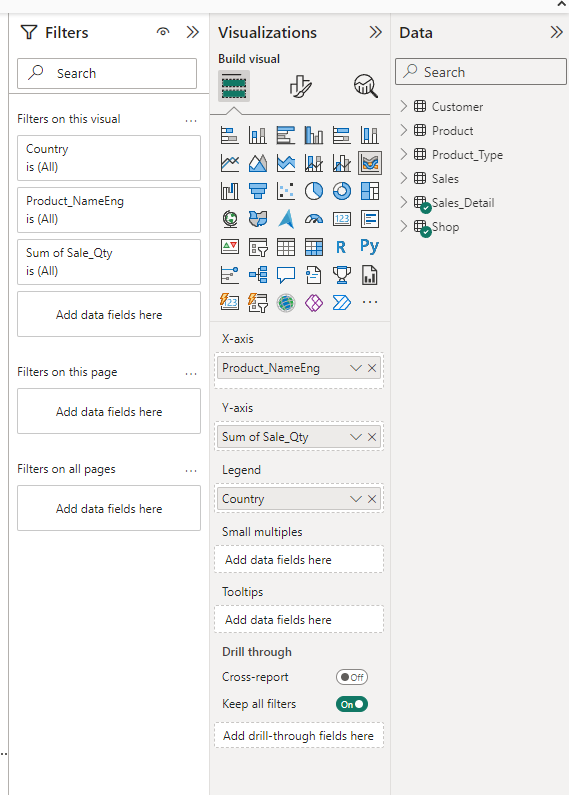 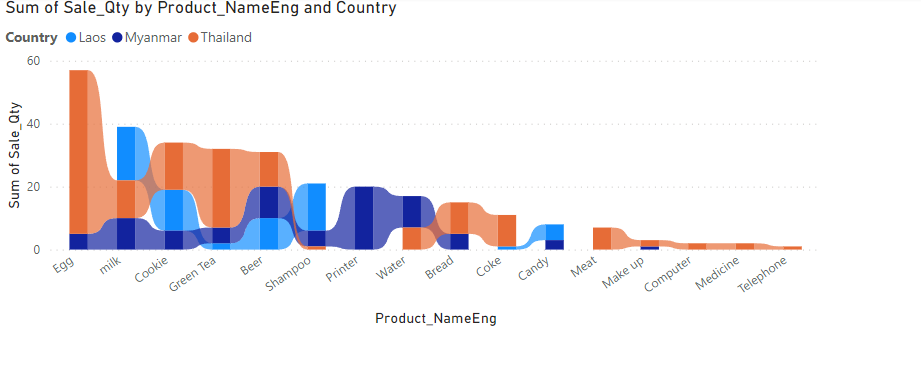 1. Click Ribbon Chart
2. ตั้งค่าตามนี้
Ribbon Chart แบบที่ 2
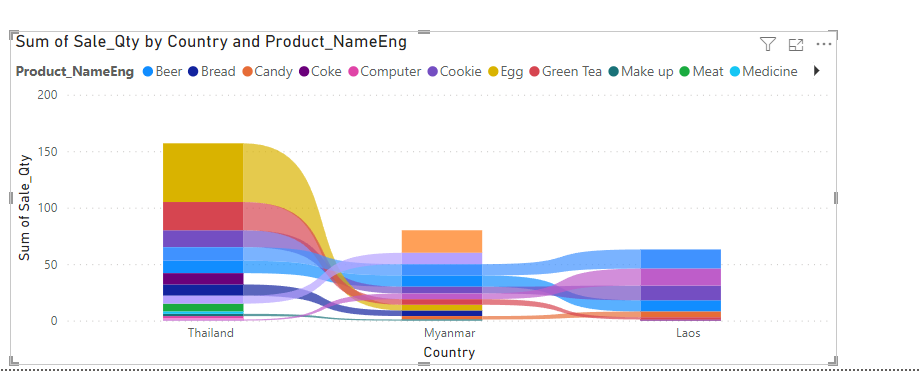 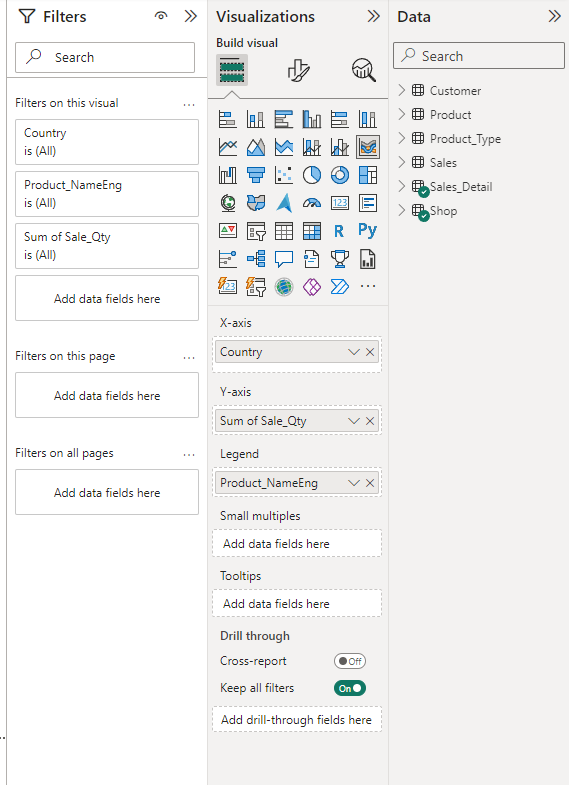 การออกแบบ แบบที่ 2 แบบใช้ Slicer
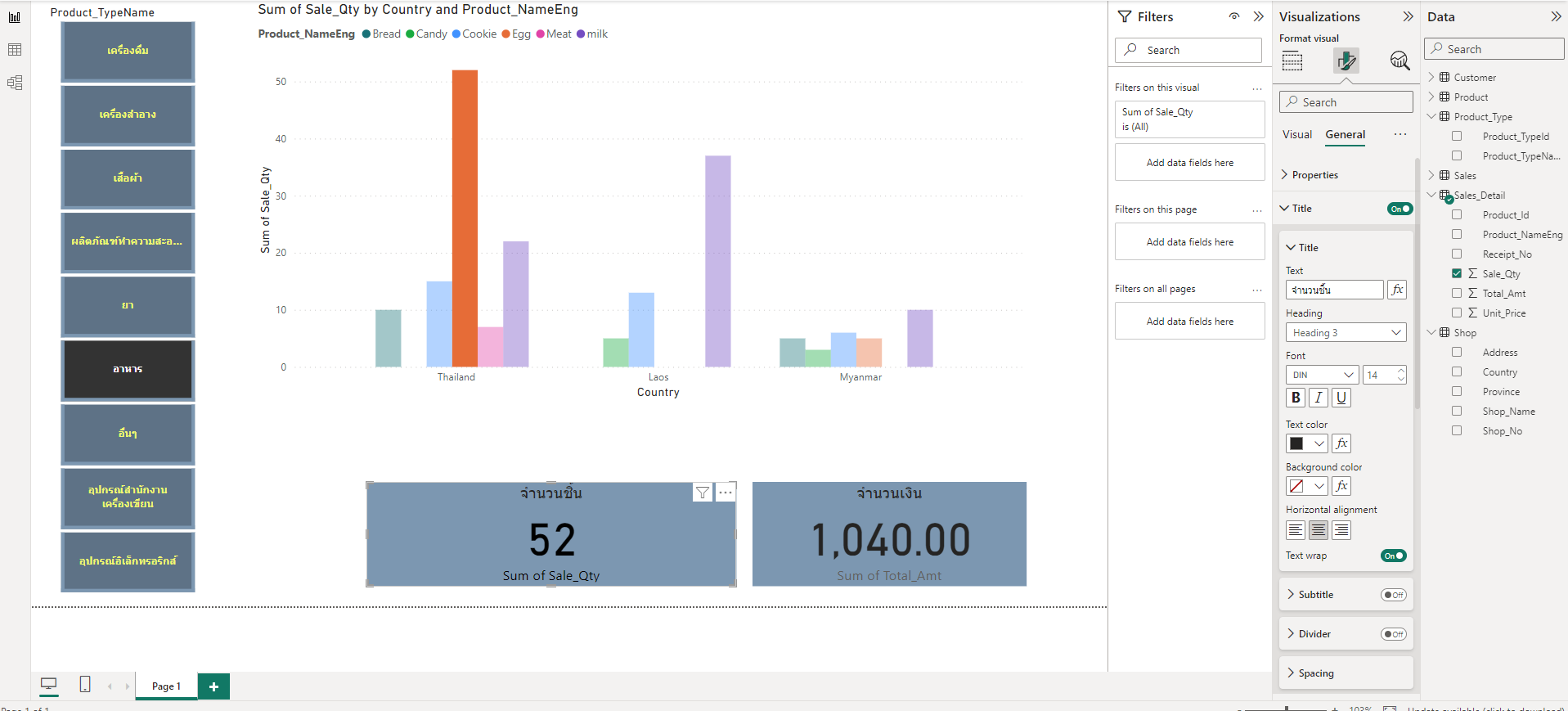 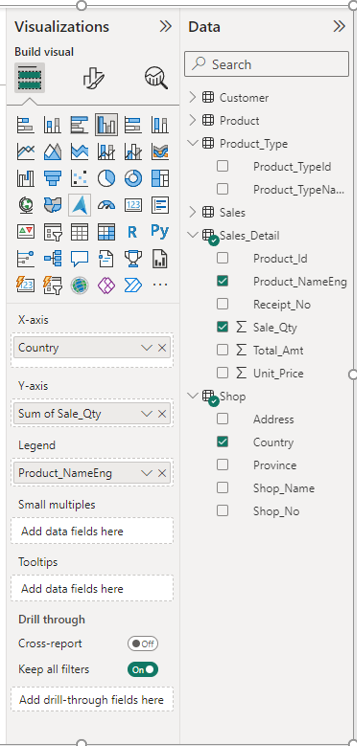 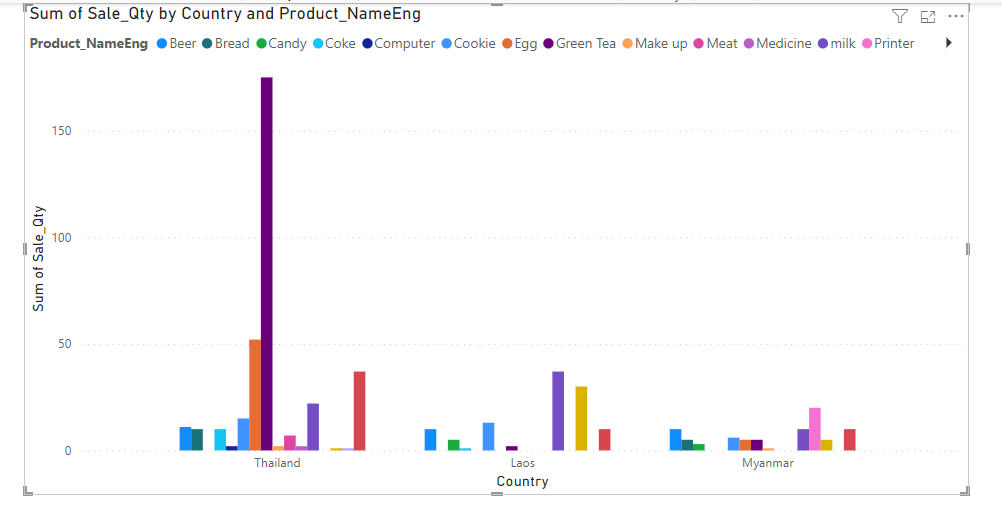 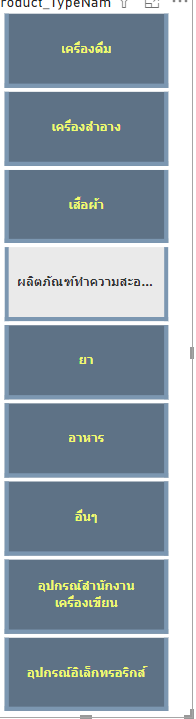 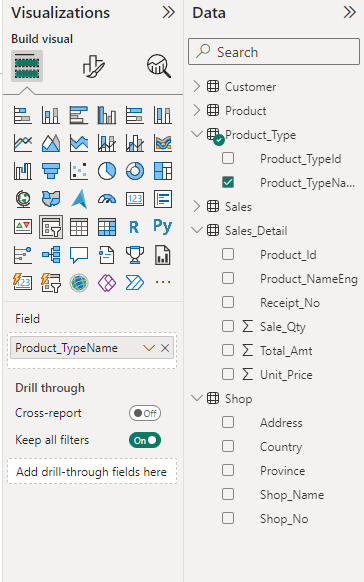 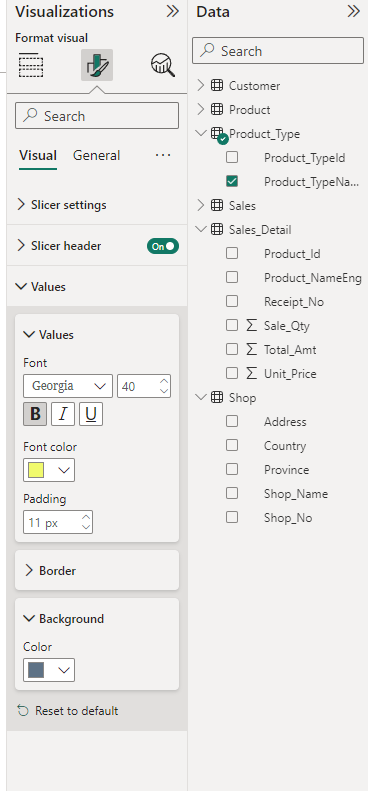 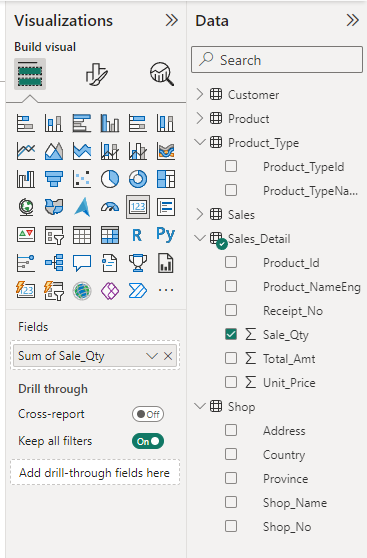 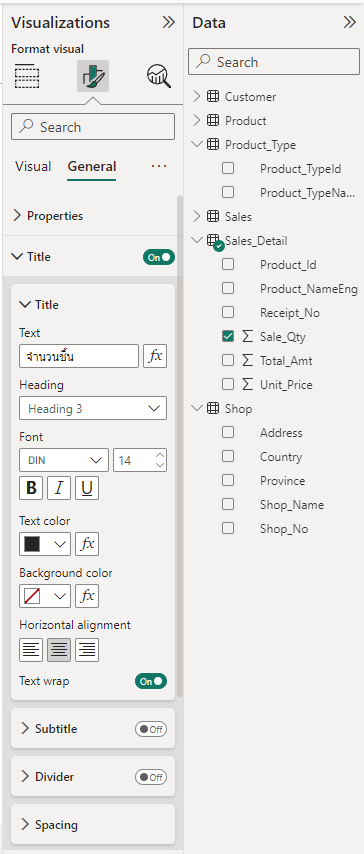 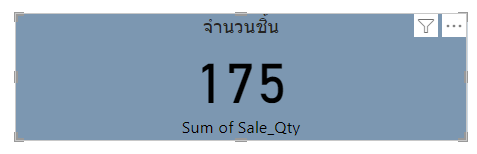 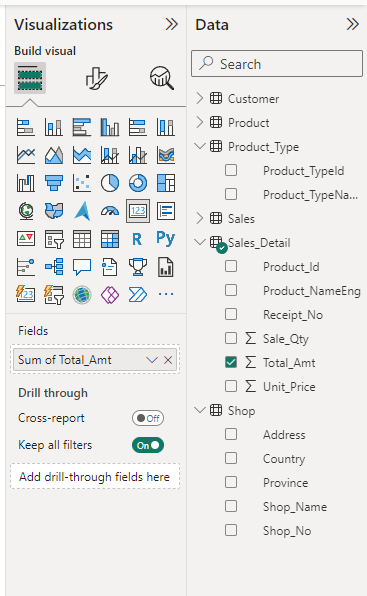 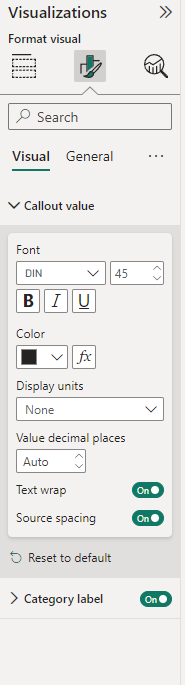 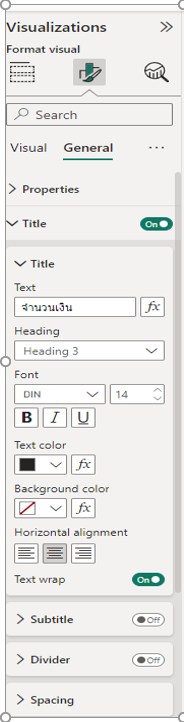 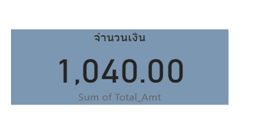 Code ในการหาความสัมพันธ์ข้อมูล
select Sales.Receipt_No,
       sales.shop_no,
       shop.Shop_Name,
       Shop.Country,
       sales_detail.Product_Id,
       sales_detail.Product_NameEng,
       sales_detail.Sale_Qty,
       sales_detail.Unit_Price,
       Sales_detail.Total_Amt,
       product.Product_TypeId,
       Product_Type.Product_TypeName
from Sales,shop,sales_detail,Product,product_type
where sales.Receipt_No=sales_detail.Receipt_No and
      sales.shop_no=shop.Shop_No and 
      sales_detail.Product_Id=product.Product_Id and 
      product.Product_TypeId= Product_Type.Product_TypeId 
order by  Shop.Country,Product_Type.Product_TypeName
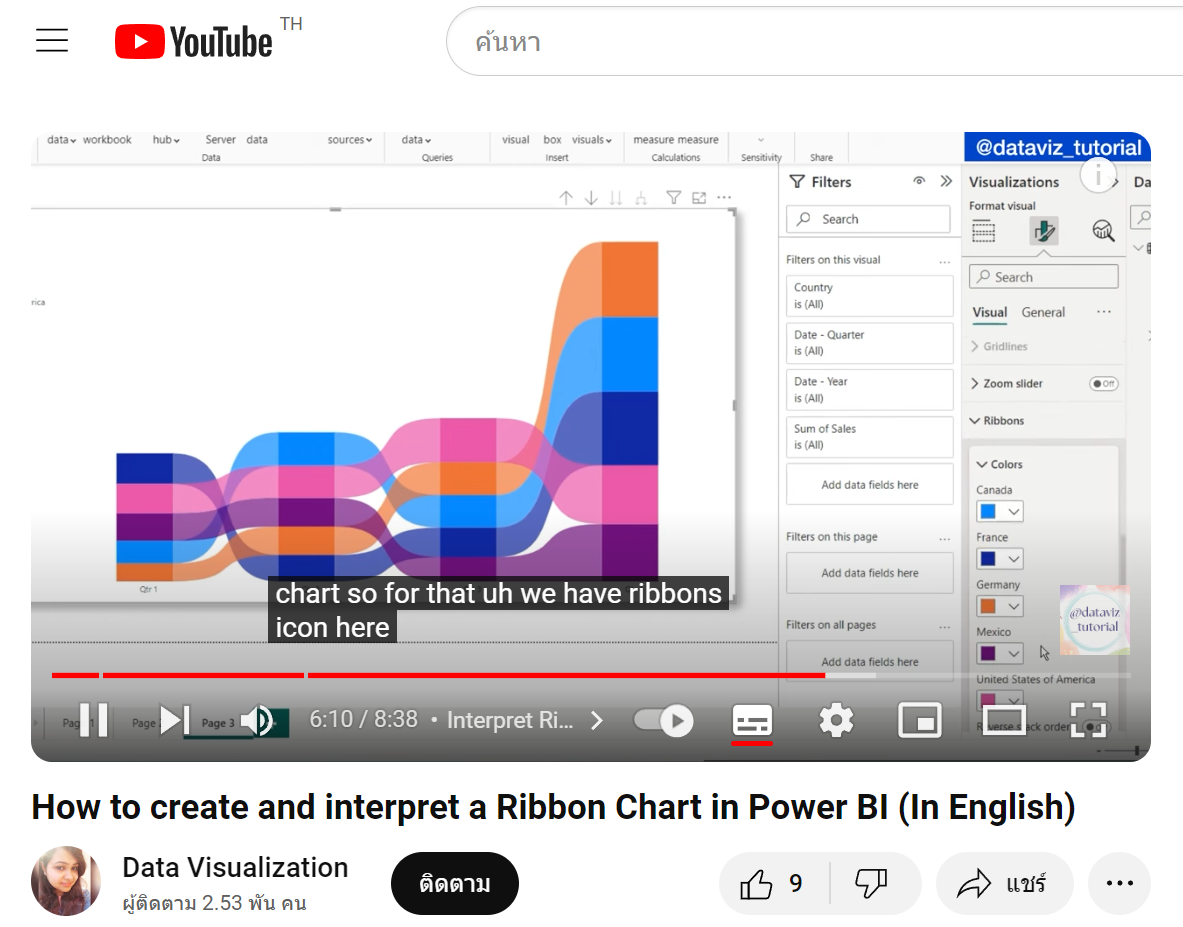 https://www.youtube.com/watch?v=gGvMG2ChXPo&t=1s